MATEMATIKA
5- sinf
MAVZU: O‘NLI KASRLARNI
                TAQQOSLASH
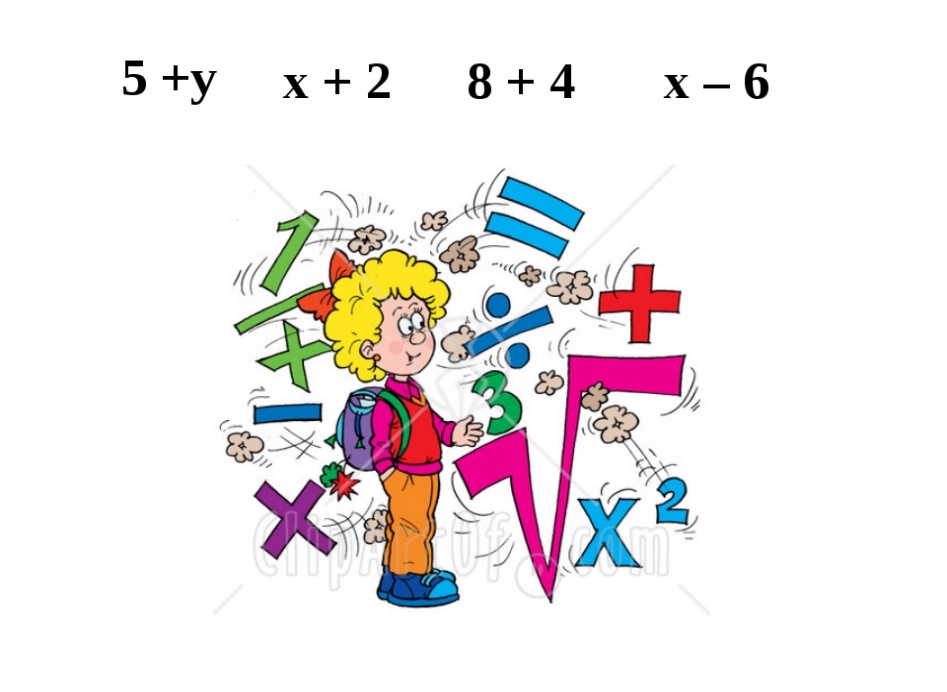 Kvadrat
0,6                           =                      0,60
Demak, 0,6 = 0,60
O‘nli kasrga teng kasr
Agar o‘nli kasrning o‘ng tomonida turgan nol olib tashlansa yoki kasrning o‘ng tomoniga nollar yozilsa, berilgan kasrga teng kasr hosil bo‘ladi.
Masalan,
0,53 = 0,530 = 0,5300
8,7 = 8,70 = 8,700
0,800 = 0,80 = 0,8
42,300 = 42,30 = 42,3
19 = 19,0 = 19,000
31,00 = 31,0 = 31
O‘nli kasrlarni taqqoslash
Ikkita o‘nli kasrlarni o‘zaro taqqoslash uchun:
• oldin ulardan birining o‘ng tomoniga nollar yozib, ularning verguldan keyingi raqamlari soni tenglashtiriladi;
• so‘ng vergullar tashlab yuboriladi va hosil bo‘lgan natural sonlar o‘zaro taqqoslanadi.
Masalan, 5,65 va 7,9 taqqoslaylik.
7,90
7,9
790
O‘nli kasrlarni sonlar nurida tasvirlash
Misol. 0,5 o‘nli kasrni sonlar nurida tasvirlaylik.
O(0)
A(0,5)
0,6
0,5
0,8
1
0
B(0,6)
C(0,8)
C
A
B
D
O
X
D(1)
Sonlar nurida teng o‘nli kasrlar bitta nuqta bilan tasvirlanadi.
Sonlar nurida katta o‘nli kasr kichigidan o‘ngga, kichik o‘nli kasr esa kattasidan chapda yotadi.
Masalan, 0,5    0,6    0,8    1
323 - misol
Shunday o‘nli kasr yozingki, u :
0,95 = 0,9500
a) 0,95 ga teng va verguldan keyin 4 ta raqami bor bo‘lsin:
195 = 195,000
b) 195 ga teng va verguldan keyin 3 ta raqami bor bo‘lsin:
d) 6,300000 ga teng va verguldan keyin 3 ta raqami bor bo‘lsin:
324 - misol
Har bir qatordagi o‘zaro teng sonlarni toping:
0,8 = 0,80 = 0,8000
a) 0,8; 0,08; 0,80; 0,008; 0,8000; 0,0008
5,01 = 5,010 = 5,01000
b) 5,1; 5,01; 5,010; 5,001; 5,01000; 5,00010
325 - misol
Sonlarni taqqoslang:
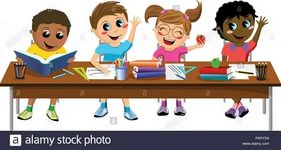 e) 7,6431  va  7,6429
=
g) 0,0025  va  0,00247
326 - misol
a) 3,456; 3,465; 8,149; 8,079; 0,453; 0,4532  sonlarni o‘sib borish tartibida;
b) 0,456; 0,65; 0,009; 0,079; 0,0093; 0,0502  sonlarni o‘sib borish tartibida joylashtiring;
Mustaqil bajarish uchun topshiriqlar:
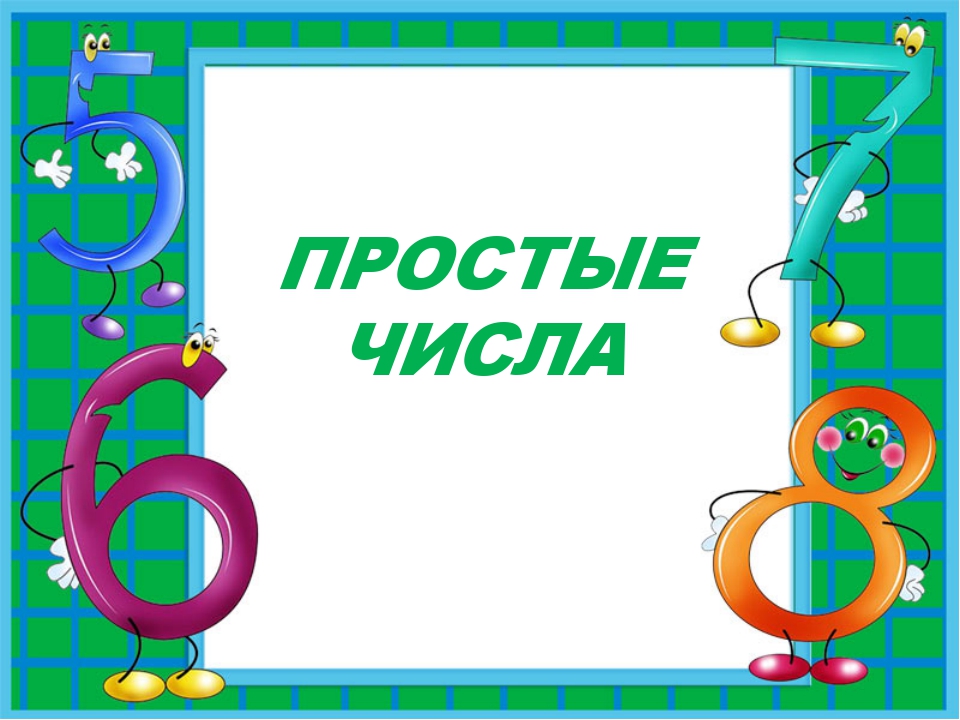 Darslikning 
82 - betidagi 
330 -, 331 -, 
332 -, misollarni bajarish.